UNIT 5KARNAUGH MAPS
Objectives
	Study Guide
5.1	Minimum Forms of Switching Functions
5.2	Two- and Three-Variable Karnaugh Maps
5.3	Four-Variable Karnaugh Maps
5.4	Determination of Minimum Expressions
5.5	Five-Variable Karnaugh Maps
5.6	Other Uses of Karnaugh Maps
5.7	Other Forms of Karnaugh Maps
	Programmed Exercises
	Problems
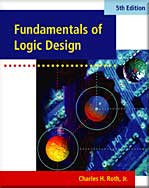 Objectives
Given a function (completely or in completely specified) of three to five variable, plot it on a Karnaugh map. The function may be given in minterm, maxterm, or algebraic form.

Determine the essential prime implicants of a function from a map.

Obtain the minimum sum-of-products or minimum product-of-sums form of a function from the map.

Determine all of the prime implicants of a function from a map.

Understand the relation between operations performed using the map and the corresponding algebraic operation.
Karnaugh Maps
Two Problems of Simplifying a Switching Function Using Algebraic Techniques
Difficult to apply in a systematic way.
Difficult to tell when you have arrived at a minimum solution.
Karnaugh Map method and Quine-McCluskey  Procdure
Easy and systematic to get a a minimum solution.
5.1	Minimum Forms of Switching Functions
Sum-of-Products form
Realizing a switching function using AND and OR gates
5.1	Minimum Forms of Switching Functions
Sum-of-Products form
Minimum Sum-of-Products form
Minimum number of terms
Minimum number of literals
What we want is a circuit with
 Minimum number of gates
 Minimum number of gate inputs
5.1	Minimum Forms of Switching Functions
Combine terms by using                        .  Do this  repeatedly to eliminates as many literals as possible.
    A given term may be used more than once because
Procedure for obtaining a minimum sum-of-products
Eliminate redundant terms by using the consensus theorem or other theorems.
5.1	Minimum Forms of Switching Functions
Example: Find a minimum sum-of-products
The result may depend on the order in which terms are combined or eliminated
5.1	Minimum Forms of Switching Functions
dual
Eliminated by consensus
Example: Find a minimum product-of-sums
5.2	Two- and Three-Variable Karnaugh Maps
A 2-variable Karnaugh Map
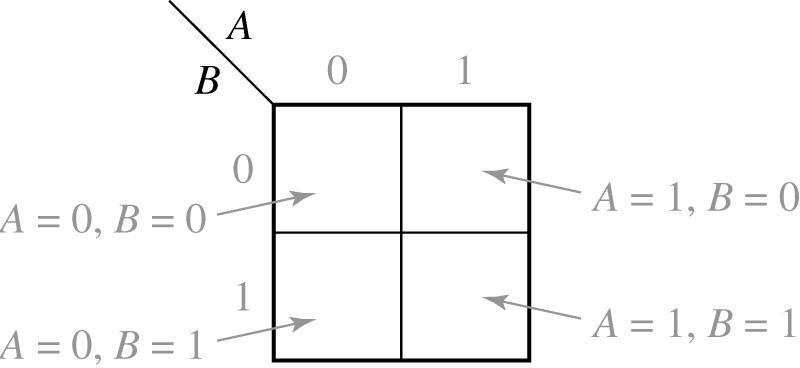 5.2	Two- and Three-Variable Karnaugh Maps
Example: Truth table and Karnaugh map for a two-variable function
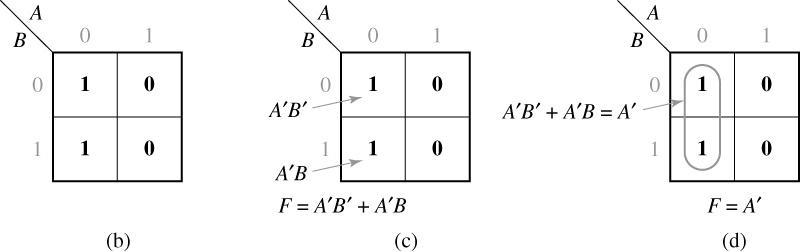 (a)
5.2	Two- and Three-Variable Karnaugh Maps
Example: Truth table and Karnaugh map for a three-variable function
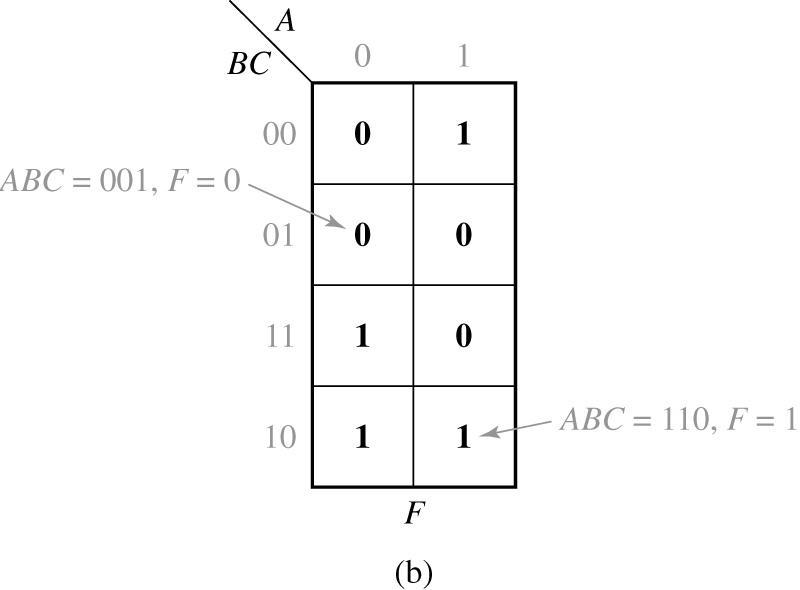 (a)
5.2	Two- and Three-Variable Karnaugh Maps
Minterms in adjacent squares differ in only one variable
 Can be combined using the theorem
Location of minterms on a three-variable Karnaugh map
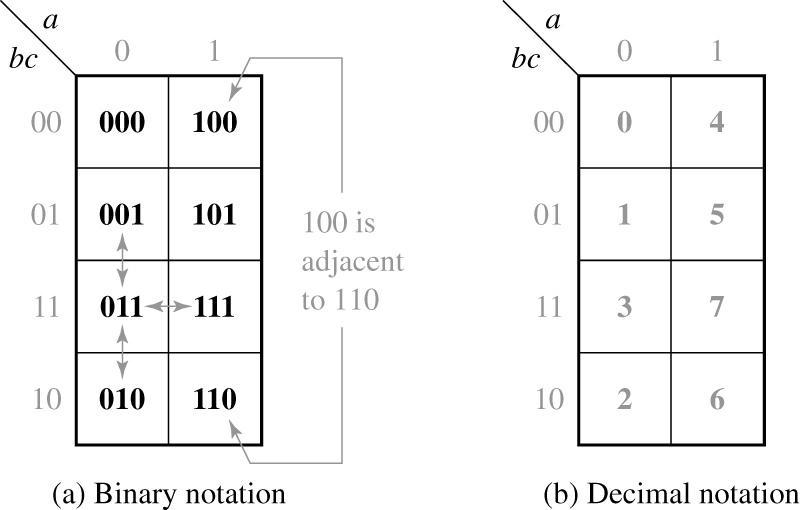 5.2	Two- and Three-Variable Karnaugh Maps
Karnaugh Map of
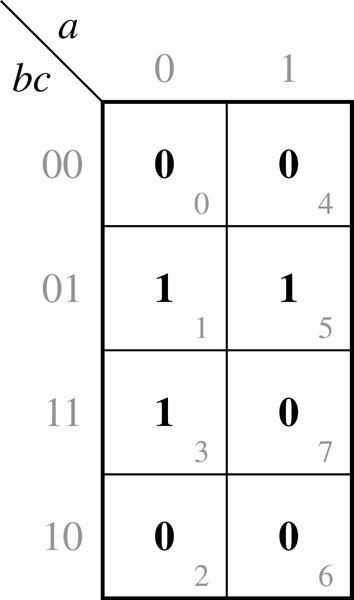 Plot of minterms and maxterms
Plot of minterm: mark 1
Plot of maxterm: mark 0
5.2	Two- and Three-Variable Karnaugh Maps
Karnaugh maps for non-minterm product terms
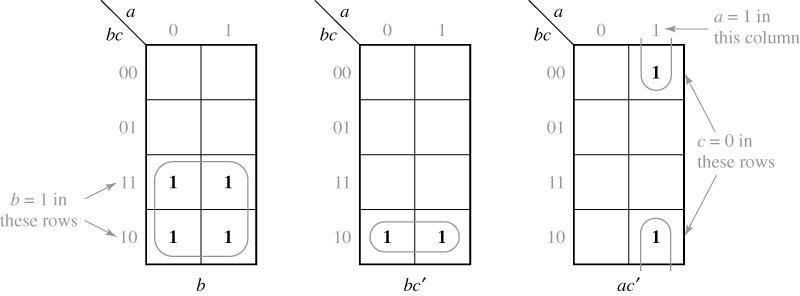 term b
term bc’
term ac’
5.2	Two- and Three-Variable Karnaugh Maps
Karnaugh maps for non-minterm product terms
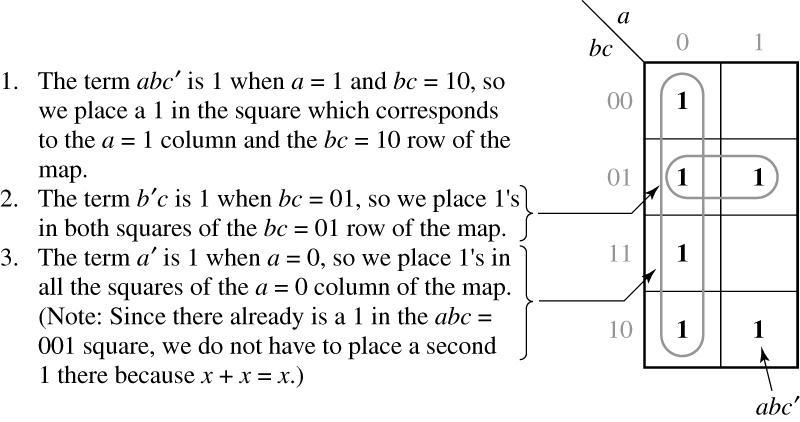 5.2	Two- and Three-Variable Karnaugh Maps
Simplification of a Three-Variable Function
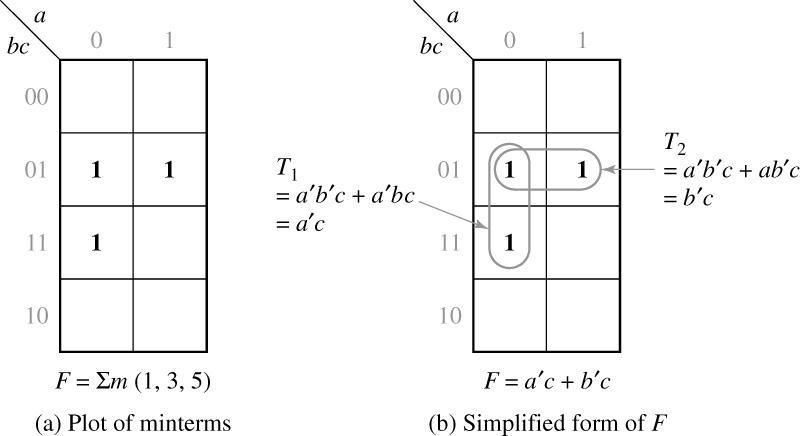 5.2	Two- and Three-Variable Karnaugh Maps
Complement of a function
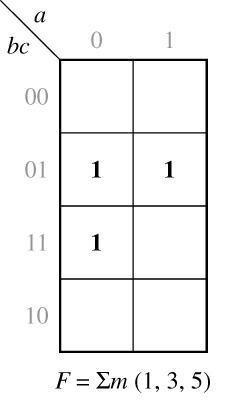 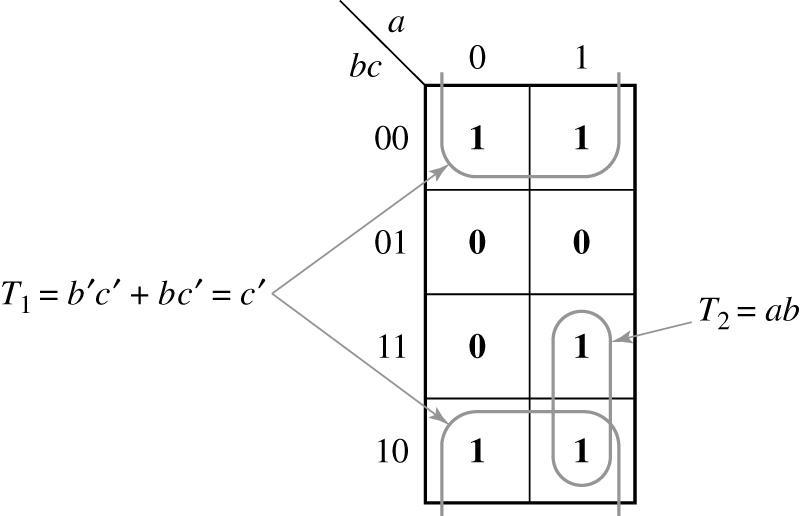 F’:    
Replace  0 → 1  
        and  1 → 0
5.2	Two- and Three-Variable Karnaugh Maps
Consensus term is redundant
Karnaugh map for consensus theorem
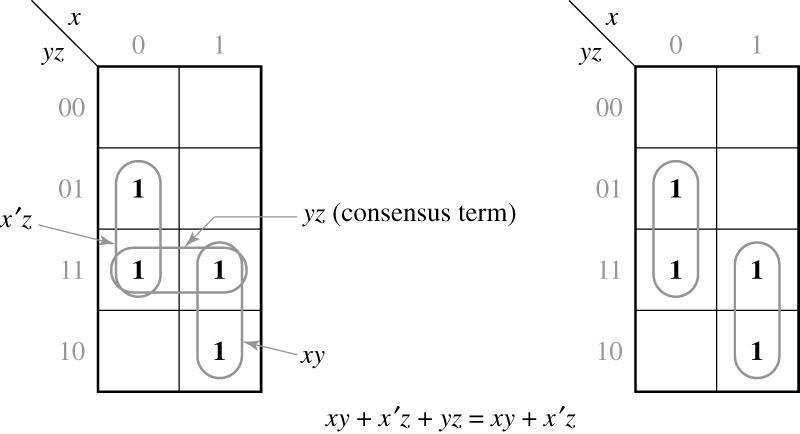 5.2	Two- and Three-Variable Karnaugh Maps
Function with two minimum forms
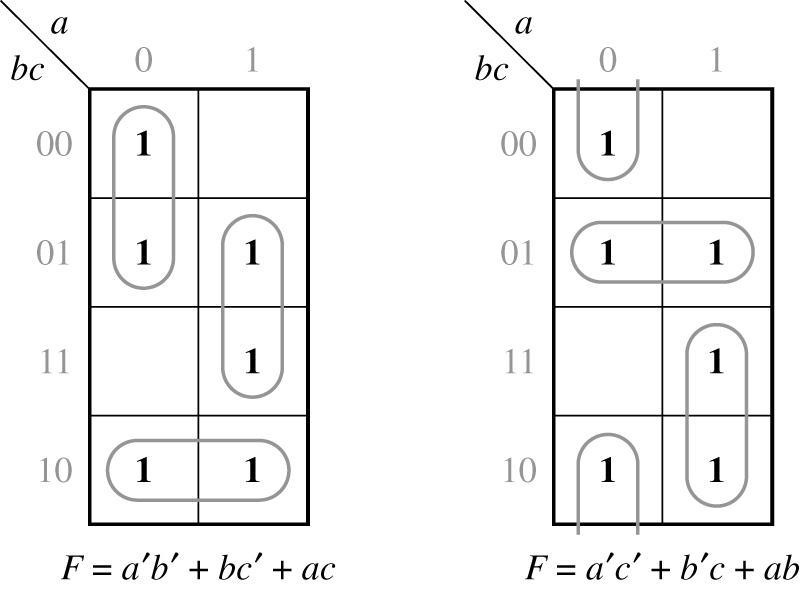 5.3	Four-Variable Karnaugh Maps
Location of minterms on four-variable Karnaugh map
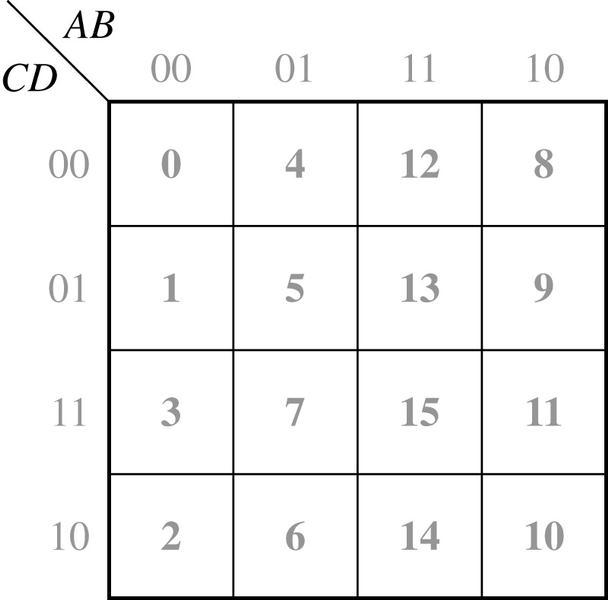 5.3	Four-Variable Karnaugh Maps
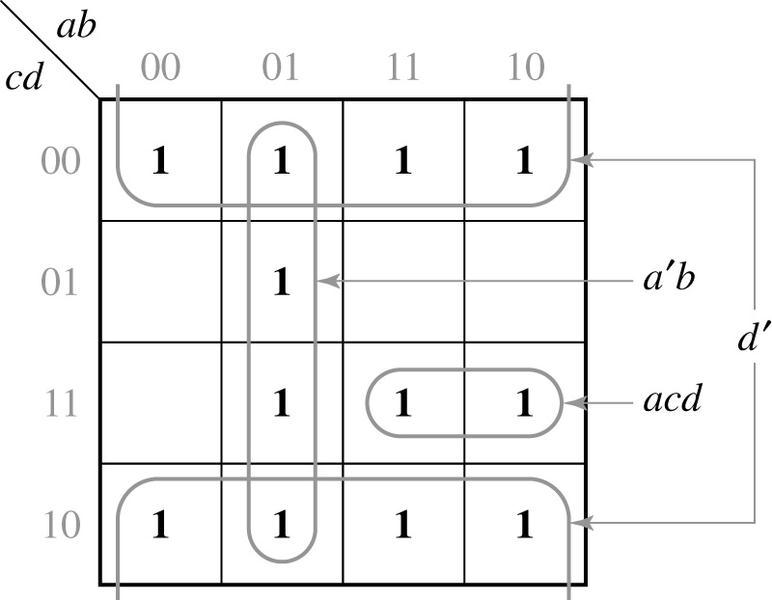 Plot of a function
5.3	Four-Variable Karnaugh Maps
Simplification of four-variable function
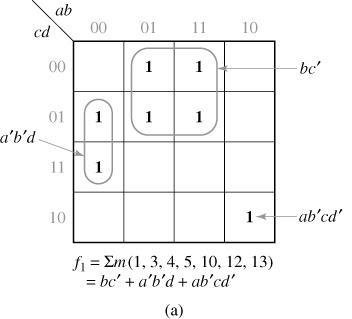 5.3	Four-Variable Karnaugh Maps
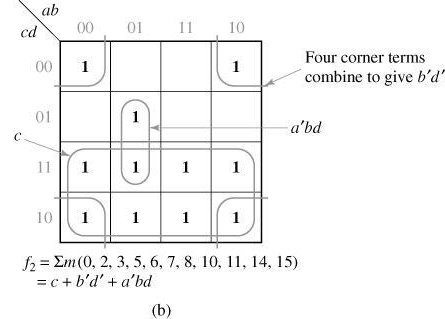 Simplification of four-variable function
5.3	Four-Variable Karnaugh Maps
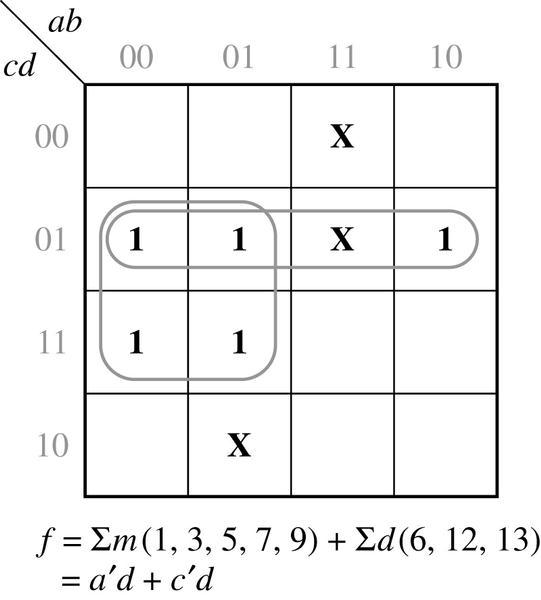 don’t care term
Simplification of an function with don’t care conditions
5.3	Four-Variable Karnaugh Maps
Given
Find minimum product-of-sums by using Karnaugh map
Plot 1’s of f
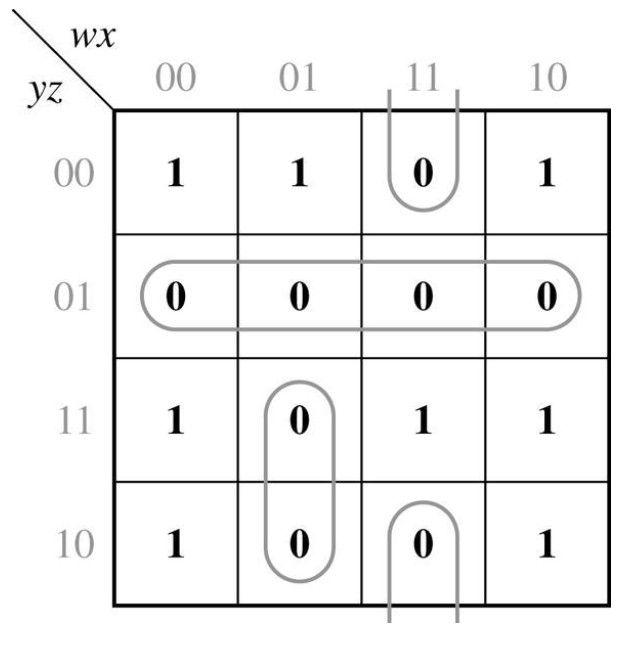 Group 0’s in the map → f’
Apply DeMorgan’s law
5.4	Determination of Minimum ExpressionsUsing Essential Prime Implicants
Prime Implicants
Non-Prime Implicants
Implicants of F 
Any product term in sum-of products form
Prime Implicants of F
A product term which can not be combined with other terms to eliminate variable
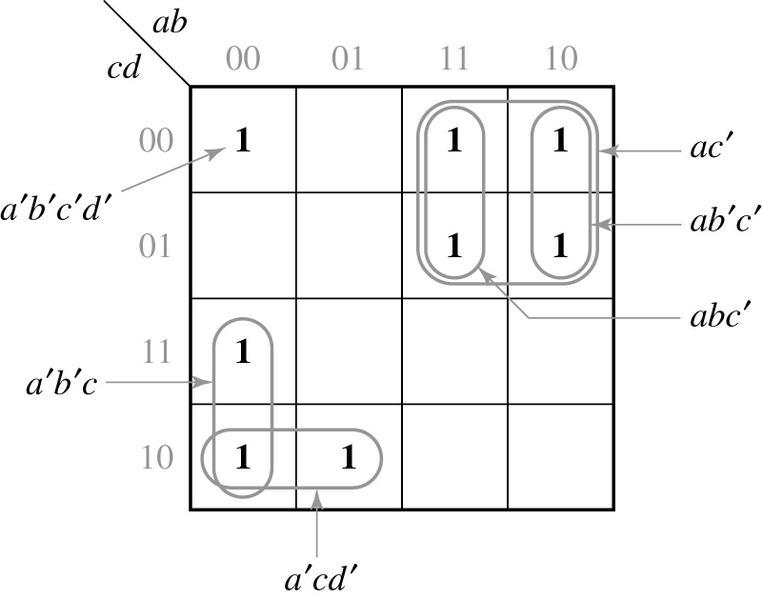 5.4	Determination of Minimum ExpressionsUsing Essential Prime Implicants
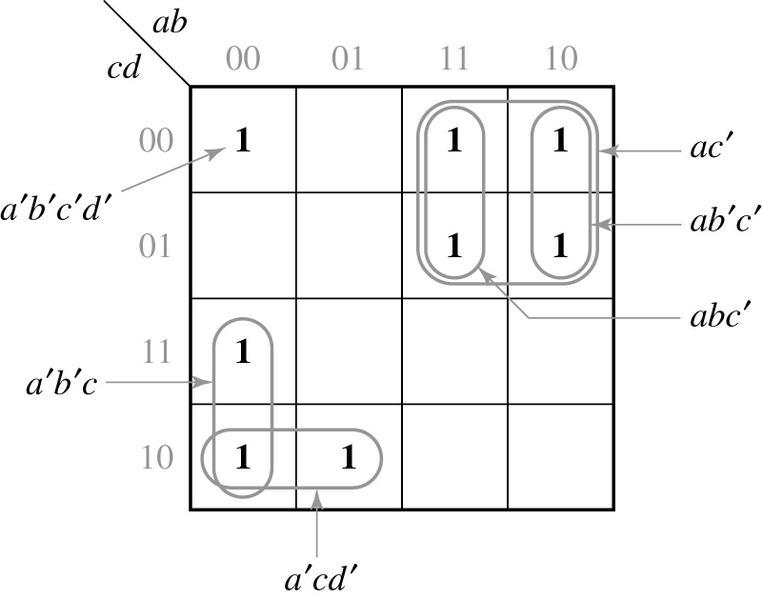 Prime Implicants
Non-Prime Implicants
Determination of Prime Implicants (PI)
 A single 1 on a map can be a PI if it is not adjacent to any other 1’s.
 Two adjacent 1’s if they are not contained in a group of four 1’s.
 Four adjacent 1’s if they are not contained in a group of eight 1’s.
 And so on…
5.4	Determination of Minimum ExpressionsUsing Essential Prime Implicants
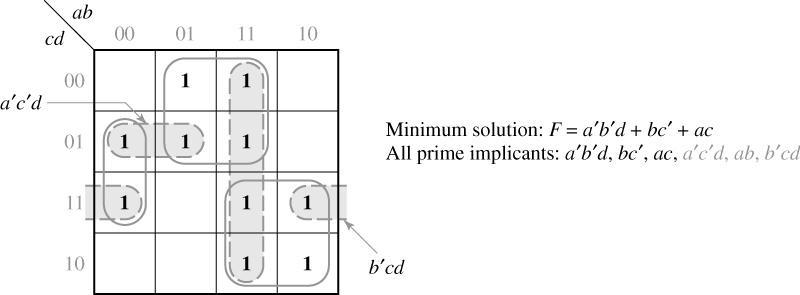 ab
Prime Implicants and Minimum Solution
5.4	Determination of Minimum ExpressionsUsing Essential Prime Implicants
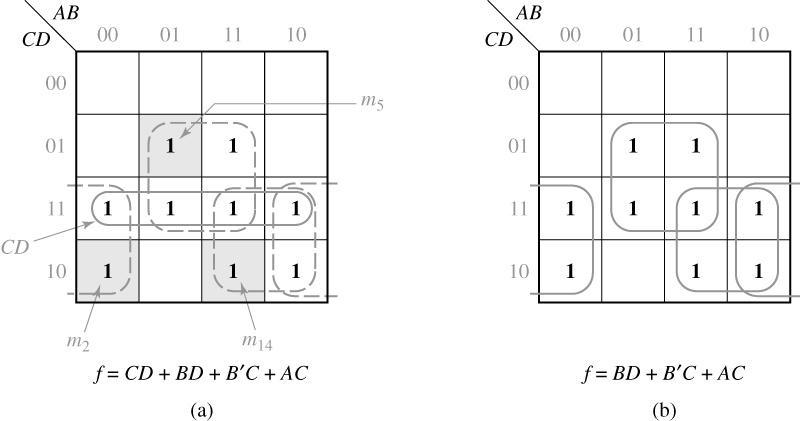 Systematic Procedure for Selecting Prime Implicants
CD is chosen first
Other PI’s are chosen first
5.4	Determination of Minimum ExpressionsUsing Essential Prime Implicants
m5
m14
m2
Essential Prime Implicants (EPI)
If a minterm is covered by only one PI, the PI is said to be an EPI
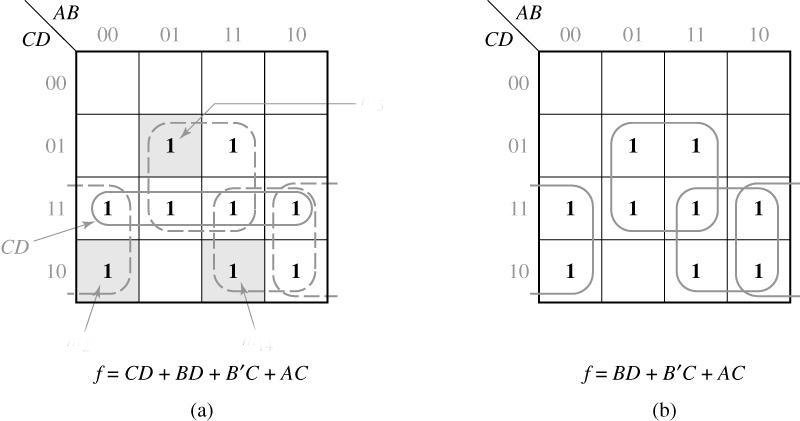 BD, B’C, AC: EPI
5.4	Determination of Minimum ExpressionsUsing Essential Prime Implicants
Procedure for Selecting EPI
BC’
Loop all PI
Find minterm covered by only one PI
Select that PI as an EPI
Repeat step 2 and 3
AB
CD
01
11
10
00
00
1
1
0
4
12
8
1
1
1
01
1
5
9
13
1
1
1
11
3
7
15
11
1
1
10
2
6
10
14
AC
1.  m4 is covered by only BC’
2.  m10 is covered by only AC
3.  BC’ and AC are EPI
5.4	Determination of Minimum ExpressionsUsing Essential Prime Implicants
Systematic Approach for Finding EPIs

 If a given minterm and all of the 1’s adjacent to it are covered by a single term, then that term is an EPI.

 If all of the 1’s adjacent to a given minterm are not covered by a single term, then there are two or more PIs which cover that minterm, and we cannot say whether these PIs are essential or not without checking other minterms.
5.4	Determination of Minimum ExpressionsUsing Essential Prime Implicants
AB
CD
01
11
10
00
00
1
1
0
4
12
8
Check adjacent 1’s for 11
 A’C’ covers 11, 10, 15. 
 A’C’ is an EPI.
01
1
1
A’C’
1
5
9
13
11
1
1
1
3
7
15
11
Check adjacent 1’s for 12
 A’B’D’ covers 12, 10. 
 A’B’D’ is an EPI.
10
1
2
6
10
14
A’B’D’
Systematic Approach for Finding EPIs
Check adjacent 1’s for m0(10)
No single term covers 10, 11, 12, 14. 
No EPIs
5.4	Determination of Minimum ExpressionsUsing Essential Prime Implicants
AB
CD
01
11
10
00
00
1
1
0
4
12
8
Check adjacent 1’s for 111
 ACD covers 11, 10, 15. 
 ACD is an EPI.
01
1
1
1
5
9
13
11
1
1
1
3
7
15
11
A’BD or BCD is selected to include 17.
10
1
2
6
10
14
BCD
ACD
Systematic Approach for Finding EPIs
Check adjacent 1’s for 17
No single term covers 17, 15, 115. 
No EPIs
A’C’
A’BD
A’B’D’
5.4	Determination of Minimum ExpressionsUsing Essential Prime Implicants
Choose a 1 which has not been covered.
NO
All uncovered 1’s checked?
Find all adjacent 1’s and X’s.
YES
Are the chosen 1 and its adjacent 1’s and X’s covered by a single term?
NO
Find a minimum set of prime implicants which cover the remaining 1’s on the map.
YES
That term is an EPI. Loop it.
Stop.
Flowchart for Determining a Minimum SOP Using a Karnaugh Map
5.4	Determination of Minimum ExpressionsUsing Essential Prime Implicants
A’B covers 16 and its adjacent  EPI
AB’D’ covers 110 and its adjacent  EPI
AB
AC’D is chosen for minimal cover  AC’D is not an EPI
CD
01
11
10
00
X0
14
18
00
15
113
19
01
X7
X15
11
AC’D
16
110
10
A’B
AB’D’
5.5	Five-Variable Karnaugh Maps
Two Layers of Four-Variable Karnaugh Map
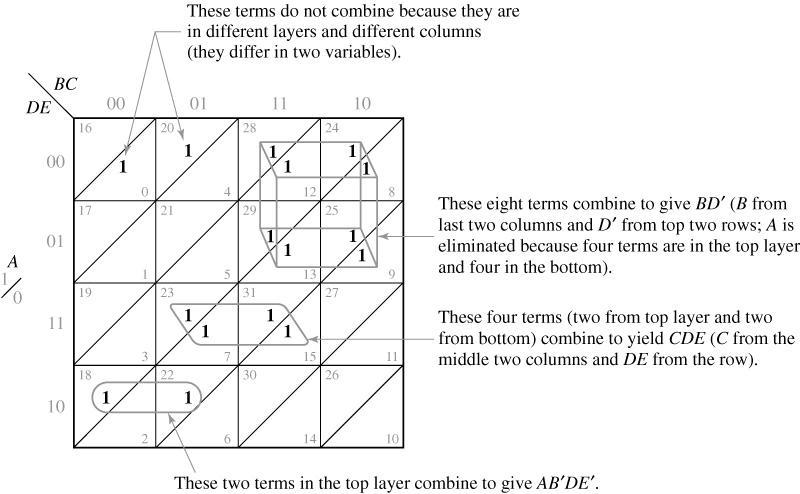 5.5	Five-Variable Karnaugh Maps
Five Adjacent Terms
Four adjacent terms in the same layer
One adjacent term in the other layer
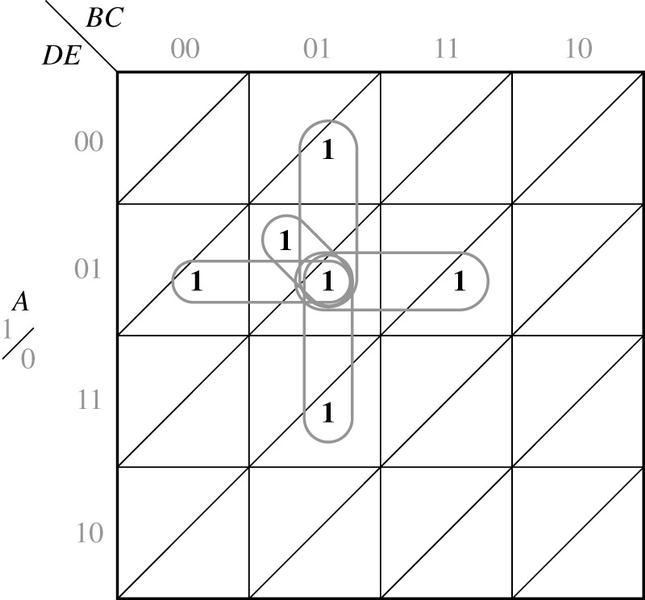 5.5	Five-Variable Karnaugh Maps
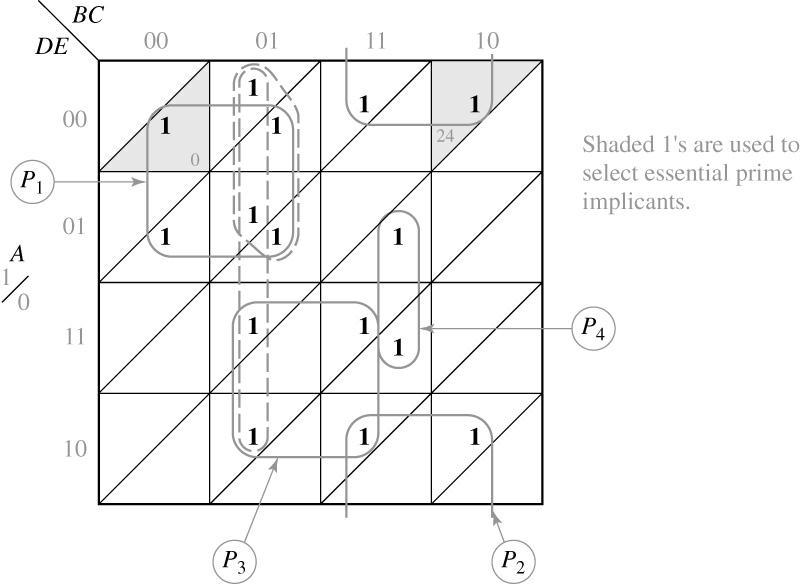 Resulting minimum solution
5.5	Five-Variable Karnaugh Maps
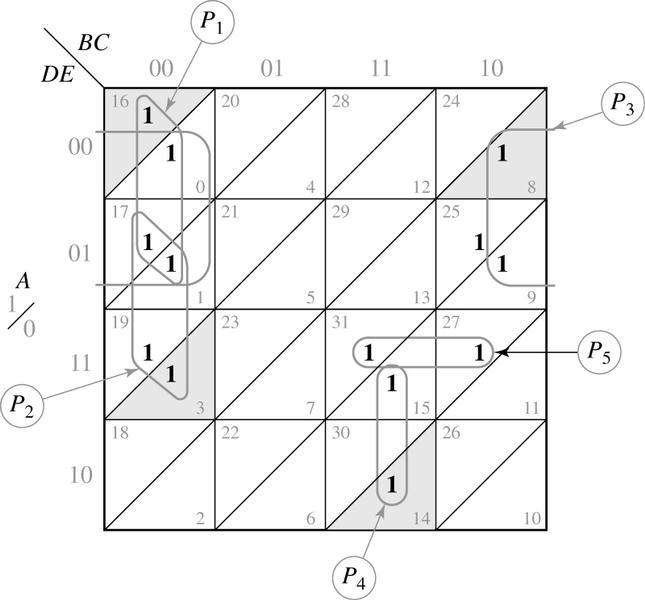 Final solution
5.6	Other Uses of Karnaugh Maps
Finding Common Terms
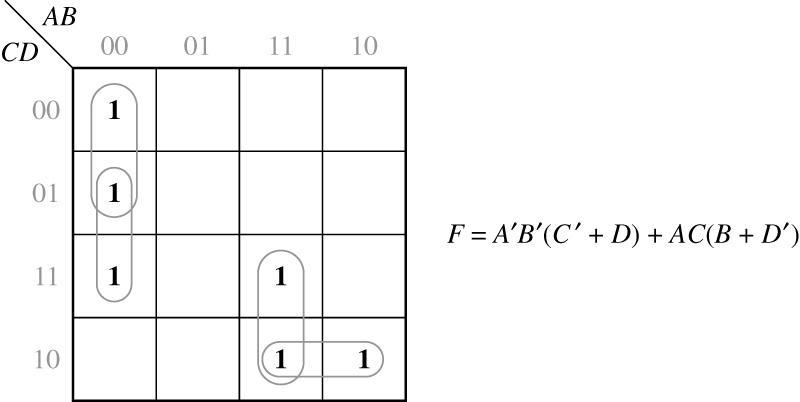 5.6	Other Uses of Karnaugh Maps
A Guide for Simplifying a Function Algebraically
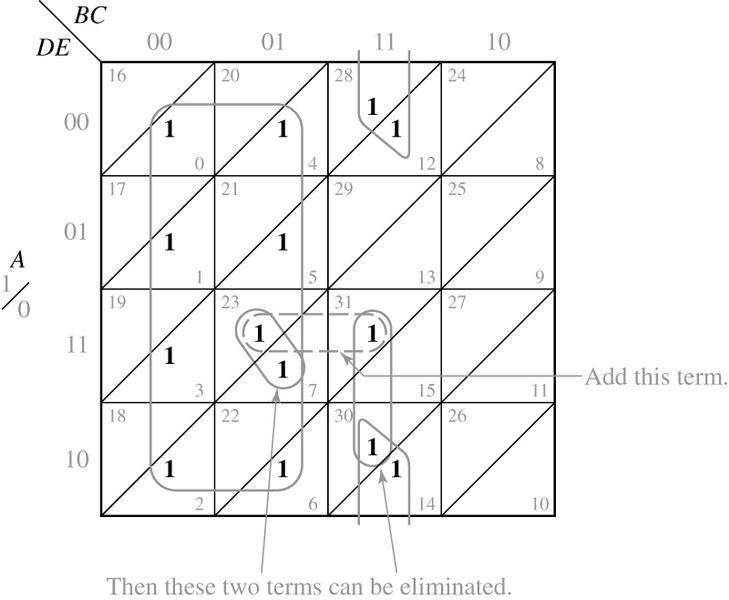 ACDE
5.7	Other Forms of Karnaugh Maps
Veitch Diagrams
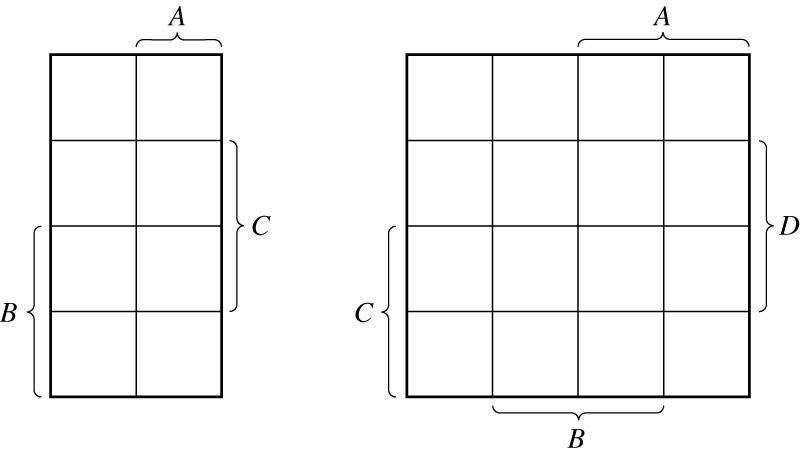 5.7	Other Forms of Karnaugh Maps
Other Forms of Five-Variable Karnaugh Maps
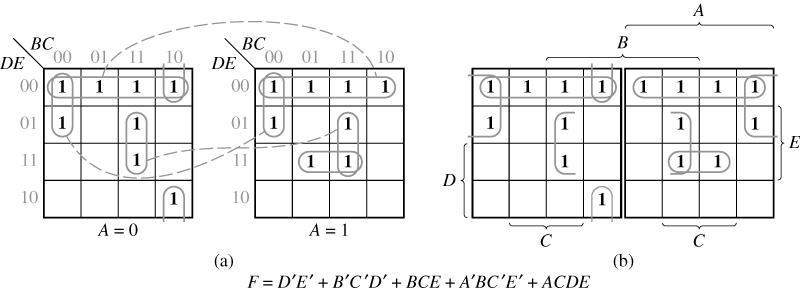 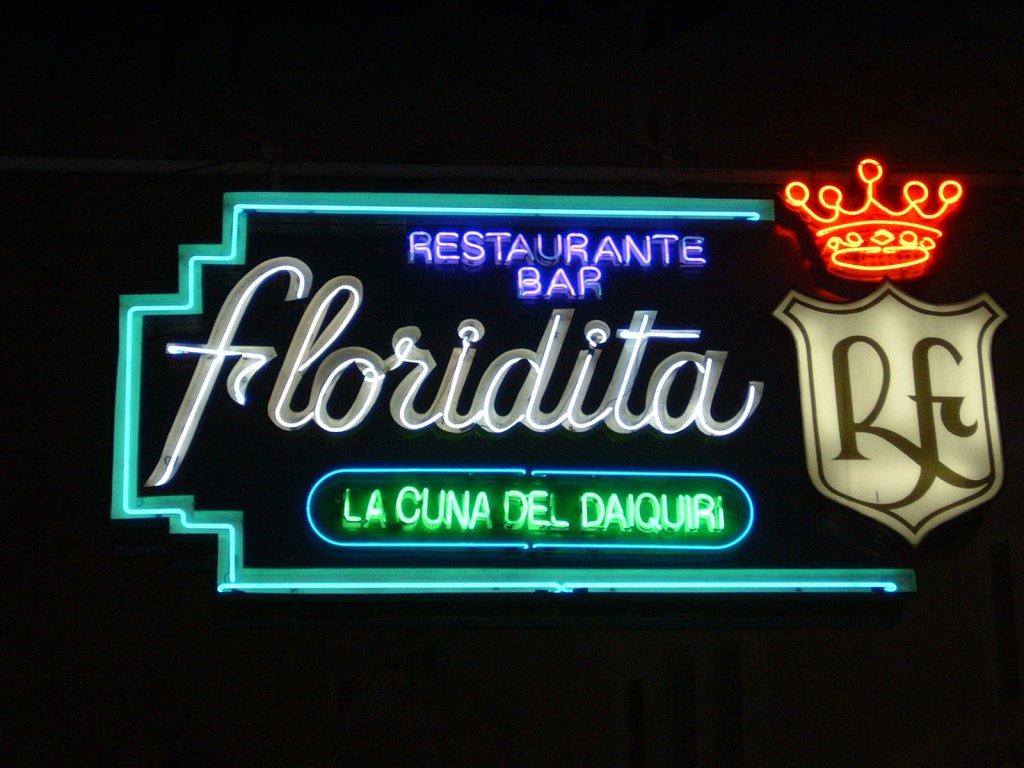